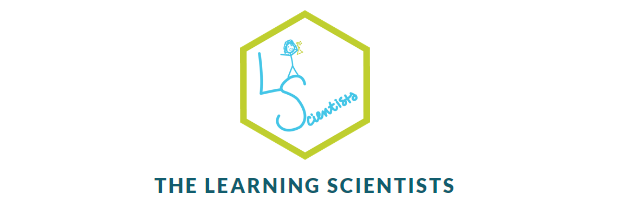 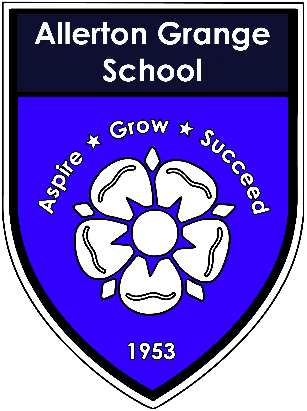 Y11 Revision timetable in form time (Autumn 2024-Spring 2025)
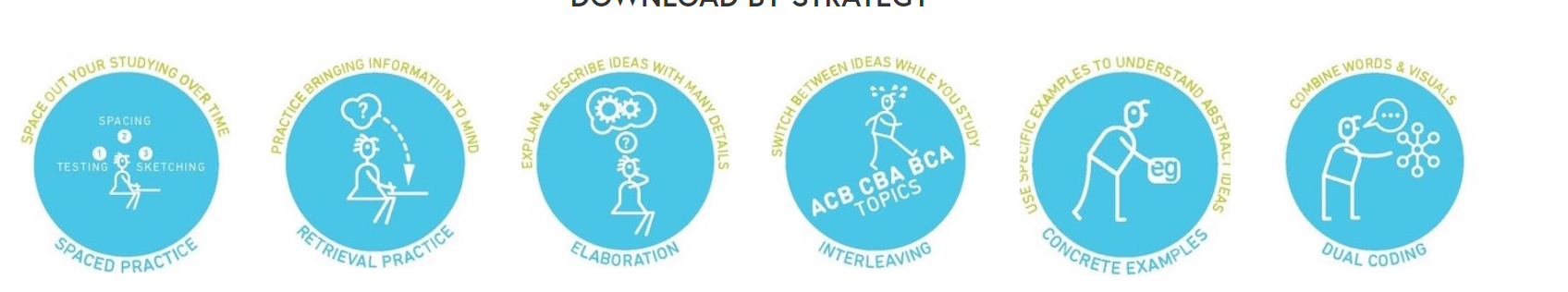